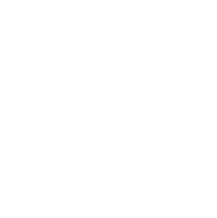 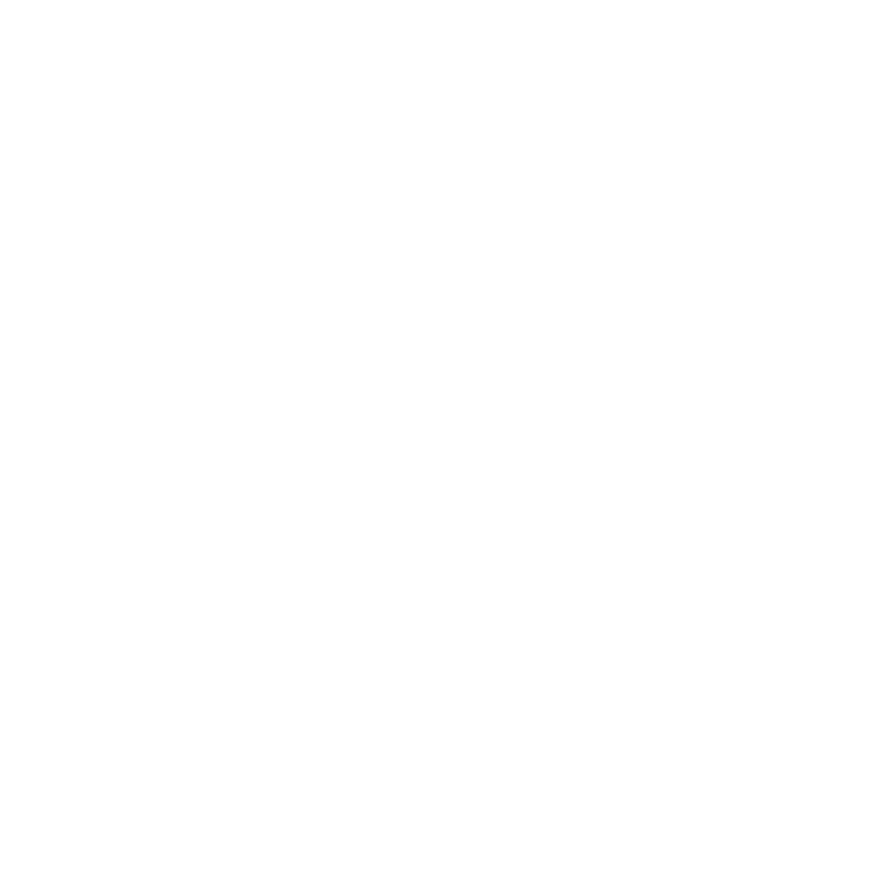 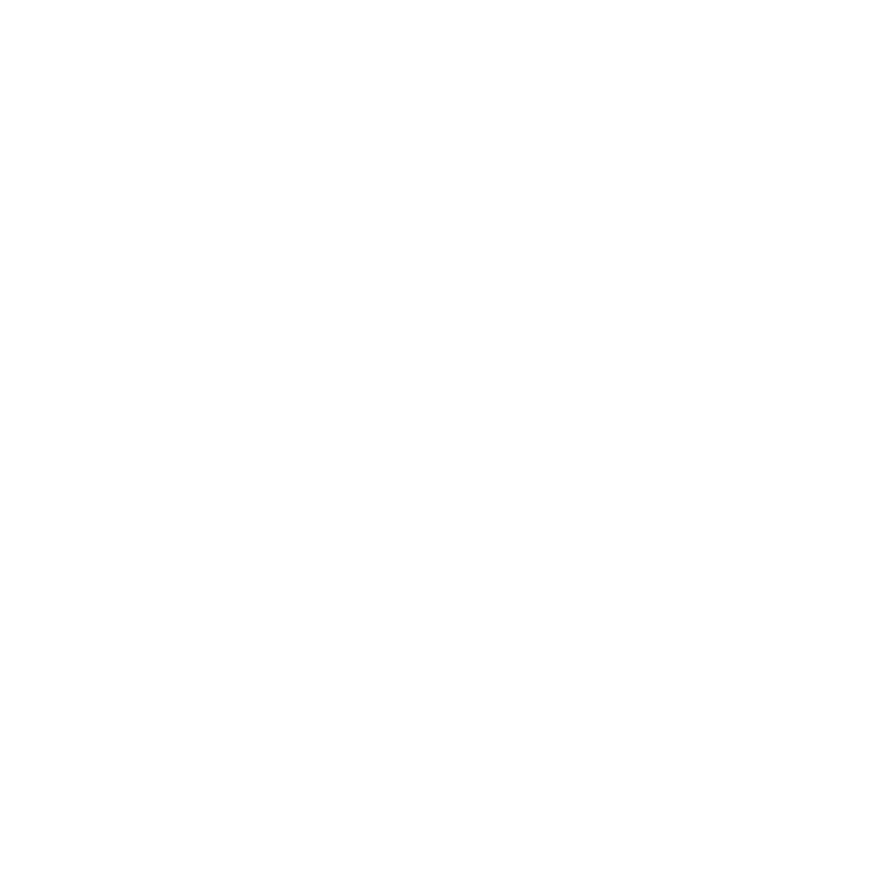 Curriculum for Wales Scheme of Learning:Science and Technology
8
Roald Dahl/ Welsh Clock Design and Make.
Department Vision
Overall Learning Journey 7-11 Overtime
Technology Vision at CQHS
Technoleg at Connah’s Quay High School is an inspiring, rigorous and creative subject where learners design and make products that solve real and relevant problems whilst considering their own and others' needs, wants and values. Our aim is to teach learners to understand and consider the wider impacts on local areas and wider environments around Wales. When designing and manufacturing products, learners are encouraged to consider carefully materials and components that are required through their design and make tasks.
When delivering our curriculum, staff expose learners to a wide variety of real life contexts allowing for the subject to become brought to life. This inspires learners to learn more about how products evolve, how technology has been adapted and how new materials have revolutionised how products are manufactured and used with the clear aim of improving how we live. It helps us to understand and give meaning to the world in which we live and to strive to make our learners think more about Wales, their local area and the world we are living in. Through our curriculum we aim to provide learners with an all-round experience that will engage their creativity, develop clear problem solving strategies and ensures that our learners combine these skills to design and manufacture outcomes that solve specific real problems.
Through the range of design and make tasks, our year KS3 learners are empowered to develop their skills as ambitious capable learners, healthy confident individuals, enterprising creative contributors and ethical informed citizens.  The curriculum has been developed to ensure that each SOL encompasses on one more of the four purposes with the intention of moving their skills forward in order to meet the needs of this area of the curriculum.  
Year 7
Questionning and problem solving.
Research and evaluate.
Evaluate and use evidence.
Take measured decisions.
Explaining ideas and concepts.
Creative thinking.
Apply knowledge and ideas to create a product.
Use digital technologies.
Statements of What Matters
Being curious and searching for answers is essential to understanding and predicting phenomena.
Design thinking and engineering offer technical and creative ways to meet society’s needs and wants.
Undertaking research tasks, reading, scanning and selecting key information.
Writing descriptive sentences / paragraphs.
Justifying decsision making, views and opinions.
Key words / spelling and meanings
Annotating design ideas, idea development and detailed drawing.
Using ACCESSFM to analyse a task.
Using SWOT analysis to analyse ideas and existing products.
Using ACCESSFM to write a specification.
Matter and the way it behaves defines our universe and shapes our lives.
Computation is the foundation for our digital world.
Understanding descriptions based on physical properties of materials. Selecting the most appropriate materials for specific products. Providing justified choice.
Discussing uses of recycled or sustainable materials
Reading, scanning and selecting appropriate information to further develop descriptive and justified statements.
Using spreadsheets with key terminology to support planning for production.
Annotating detailed drawings, title block, component name and material selection.
Four Purposes
Integral Skills
Ambitious, capable learners, ready to learn throughout their lives: Investigating sustainable materials, carbon footprint through manufacture, analysing existing products and investigations based on mechanisms. Applying their understanding / thoughts to develop a solution.
Enterprising, creative contributors, ready to play a full part in life and work: Design, test, modify and engineer creative prototype models based on their designs. Test, record and evaluate their performance.
Ethical, informed citizens of Wales and the world: Analyse effects of recycling locally and within the school and the future impact to CQ. Consider sustainable materials to lower curriculum areas carbon footprint. To develop designs following  Welsh or local inspiration.
Healthy, confident individuals, ready to lead fulfilling lives as valued members of society: Changing views and opinions and awareness of green opportunities within the school and community.
Using appropriate SPAG​
Using and applying ACCESSFM and SWOT analysis. Being able to spell each word correctly and understand their meaning.​
Read text from books, magazines and articles on the internet.​
Scan and select information.​
Analyse the situation and undertake investigations.
Annotate and analyse existing products.​
Annotate and analyse design ideas.
Develop creative designs to meet the solution.
Manufacture a working prototype.
Cross Curricular Skills
Pedagogical Principles
English: writing frameworks.
Literacy: SPAG skills, extended writing.
Oracy: reading and discussing
Cymraeg: Wales and Roald Dahl (author)
Mathematics: Area and volume, movement of shape
Voice over presentation, linked videos to support investigation activities, physical models and demonstrations, local area visit / environment, digital investigations, practical demonstrations, manufacture.
Principles of Progression
Increasing effectiveness as a learner
Increasing breadth and depth of knowledge
Deepening understanding of the ideas and disciplines within Areas
Moving from teacher led basic skills and strategies to more complex ones.  Choosing appropriate tactics/strategies and know when  to change them.
Increasing subject knowledge from basic skills to complex ones. Deepening understanding of processes and how to work with others, sharing ideas with the emphasis of developing superior outcomes
Linking the design and make activities and analyse against fitness for purpose.
Refinement and growing sophistication in the use and application of skills
Making connections and transferring learning into new contexts
Additional notes & Misconceptions
Understanding how to develop their own design and make skills in activities as well as utilising effective problem solving techniques.
Producing drawings to meet specific measuring tolerances.
Manufacturing components to meet specific measuring tolerances.
Calculating quanity of materials.
Understand the transferable skills following the design process from one project into the next.
Following and adapting real life context to ordering, selecting quantity of materials, reducing waste.
Progression Steps to inform teaching
Progression step 2
Progression step 3
Progression step 4
can identify questions that can be investigated scientifically and suggest suitable methods of inquiry.
I can suggest conclusions as a result of carrying out my inquiries.
I can evaluate methods to suggest improvements.
I can engage with scientific and technological evidence to inform my own opinions.
I can understand how my actions and the actions of others impact on the environment and living things.
I can draw inspiration to design from historical, cultural and other sources.
I can creatively respond to the needs and wants of the user, based on the context and on the information collected.
I can identify and consider factors when developing design proposals.
I can apply my knowledge and skills when making design decisions in order to produce specific outcomes.
I can consider how my design proposals will solve problems and how this may affect the environment.
I can use design communication methods to develop and present ideas, and respond to feedback.
I can research, devise and use suitable methods of inquiry to investigate my scientific questions.
I can use my findings to draw valid conclusions.
I can recognise and act on user needs and wants in increasingly challenging contexts.
I can develop my design thinking to test and refine my design decisions by responding to success and failure
I can develop my knowledge and skills to support and refine my design decisions in order to produce purposeful outcomes.
I can use a variety of design communication methods and techniques to develop and present ideas clearly, and can respond constructively to feedback.
Prerequisite knowledge
How will skills be taught in this topic?
Understand of who Roald Dahl is, books and author.
Background knowledge of Wales.
How to use the design process.
How to develop a mood board from task analysis.
How to develop and generate ideas into a final solution.
Transfer designs to material.
Cut, shape, fabricate and add décor to the product.
Add components to make a prorototype outcome.
Knowledge of tools and processes sufficient enough to manufacture a clock.
Analysis: Analysing investiagation material.
How to create a mood board.
Generate a series of designs based on the information displayed on the mood board.
Creative designing.
Manufacturing skills
Making connections & Authentic Contexts
Manufacturing a prototype proiduct based on a theme. Clocks are often designed to suit specific requirements from books or films. In this case based on Roald Dahl, Welsh author.
Working prototype outcome.
Key concepts & learning intentions
Undertake investigations into Roald Dahl, Welsh author.
Select appropriate images from his books that could be used to form the shape of a clock.
Fabricate the shape, add décor and clock mechanism to manufacture a fully working prototype outcome.
Tools and processes including CAD CAM.
Telling the time, 12hr and 24hr.
Calculating angles.
Key vocabulary
Mood board, mind map, analogue, digital, CAD CAM, angles, acute, right, obtuse, straight.